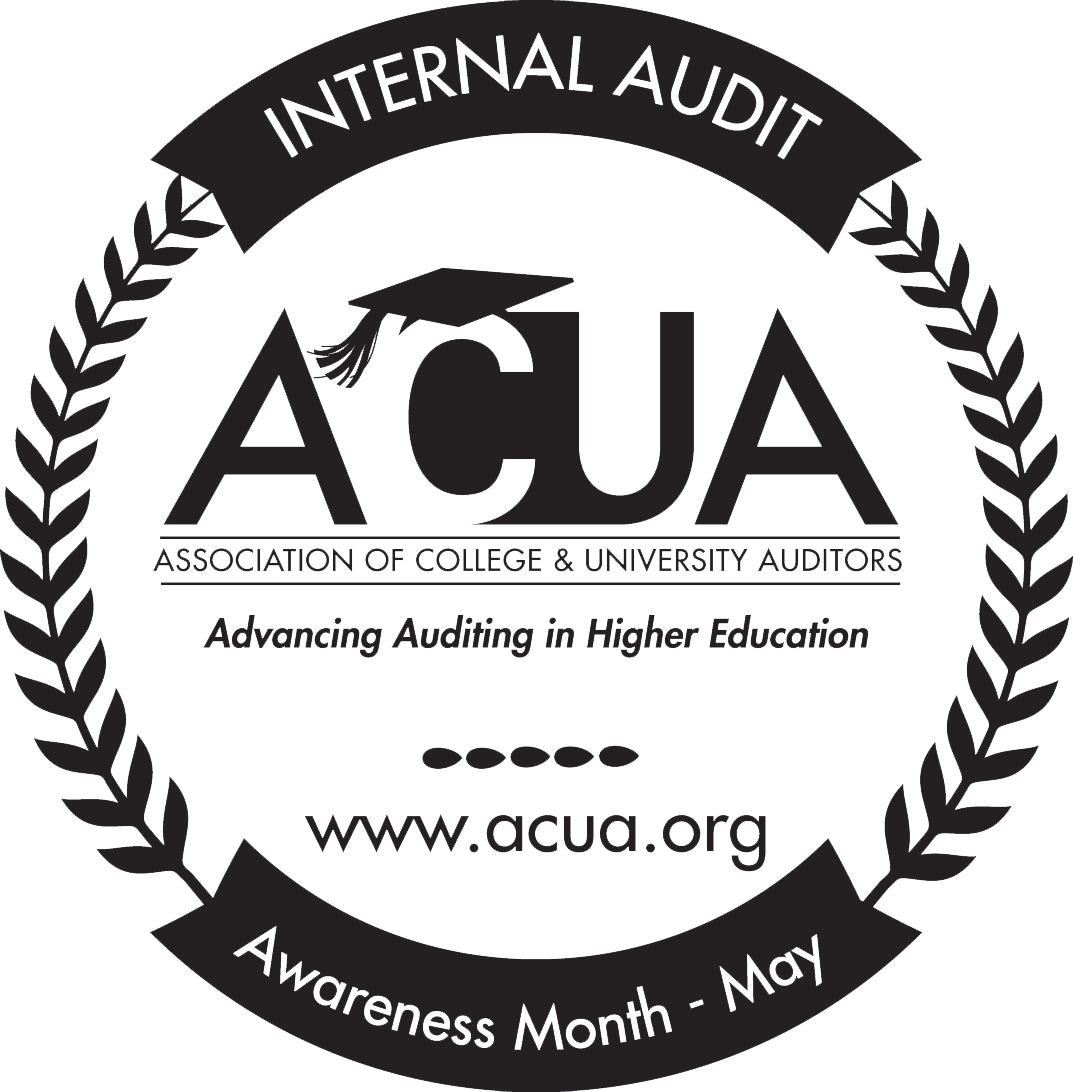 Internal Audit Awareness
Note to presenters:
Different slides in this presentation may appeal to different audiences including board members, senior leadership, faculty and staff, and students.

Please feel free to utilize the slides that best meet the needs of your audience. It is not anticipated that all slides will be needed for all audiences.

In addition to the information on the slides, detailed information has been provided in the Notes section of many slides to assist in presenting.
Presentation Areas
Internal Audit Background

How Internal Auditors Work

Audit Process
Internal Audit Background
Why is there Internal Audit?
Regulations
Federal (reference any applicable Federal requirements such as Federal Sentencing Guidelines)
State (reference any applicable general statutes or other state requirements)
Other guidance (system policies, etc.)
To protect the organization
[Speaker Notes: To protect the organization
Role includes:
Determining if there is an effective system of internal control
Determining compliance with state and federal regulations, policies, and other guidance
Reviewing effectiveness and efficiency of operations
Reviewing major systems]
Accounting vs. Internal Auditing
[Speaker Notes: While both are important, it’s important to understand the differences between the roles of accountants and the roles of auditors.]
Types of Auditors
External Auditors
Regulatory Auditors
Internal Auditors
Hired by an organization
Often financial statement or IT focus 
25,000’ view
Produce a report with an opinion
Work for the organization
Risk-based audit plan
Variety of audits based on industry
Report or memo with recommendations
From a government agency or grantor
May be called auditors, inspectors, compliance officers
Ensure compliance with regulations
Report, score card, or dashboard
[Speaker Notes: A single organization may work with several different types of auditors. It’s important to understand the differences between their roles and how to interact with them.

External Auditors:
Financial auditors are the most common. In accounting annually following year end to review the financial statement.
High level review to ensure the financial statements are not materially misstated. 

Regulatory Auditors:
These are most often seen regarding Federal grants or Federal financial aid.
Audit findings may result in fines or penalties.

Internal Auditors:
As noted in previous slide, internal auditors are part of the organization
Their recommendations are intended to assist the organization and often to prevent findings from the external and regulatory auditors]
What is Internal Auditing?
Independent and objective

Value-added

Improves operations

Accomplishes objectives

Improves effectiveness and efficiencies
[Speaker Notes: Per the IIA’s definition, Internal auditing is an independent, objective assurance and consulting activity designed to add value and improve an organization’s operations.  It helps an organization accomplish its objectives by bringing a systematic, disciplined approach to evaluate and improve the effectiveness of risk management, control, and governance processes.]
The IIA Standards
Independence

Professional Proficiency

Scope

Performance of Audit

Management

Code of Ethics
Internal Audit at Institution
Mission
Include Mission
Charter
Background information such as approved (annually) by the board, aligns with the Standards, part of the Quality Assurance Review
Internal Audit Structure at Institution
Board of Trustees
Audit Committee
President/Chancellor or Other Administrator
Chief Audit Executive/IA Director
(Name, certifications)
Auditor
(Name, certifications)
Auditor
(Name, certifications)
Auditor
(Name, certifications)
How Internal Auditors Work
Working with Internal Audit
Traditional vs. "Modern” Internal Auditors
Evolution of Internal Audit
Audit Engagements
Different Types of Engagements
Compliance Audits
Operational Audits
Consultations
Investigations
[Speaker Notes: Traditional vs Modern: The “modern” auditor has gone beyond the focus of having findings to enhancing the entity as a whole, whether it be internal controls, efficiencies, process improvement, etc.  Collaboration with the departments is much more common in order to show the auditee the importance of the auditor’s role in obtaining their goals. ‘Modern’ internal audit departments are designed to help, and aim to give the tools needed to leverage the skills necessary to benefit the department and institution.”

Evolution of Internal Audit:
Internal audit used to be viewed as tactical, now perceived as strategic.
IA used to be viewed as reactive, now perceived as proactive.
Former perception of backward looking, now forward looking.
Main focus was thought to be accounting, now focused on business.
Previous singular focus on compliance, now perceived as a balance of risk-based and compliance-based auditing.
Transformation from the “watchdog” to the helpful ally.

Audit engagements are projects identified by Internal Audit and/or requested by senior management.   
The goal of these audits is to provide an independent assessment of governance, risk management and/or control processes. Audits are identified through risk assessment procedures (further discussed later in presentation).  


Compliance audits- reviewing a department or process for compliance to internal and external policies and procedures.
Ex: compliance of university budget policies with the Office of State Budget and Management office
Operational audits- reviewing a department or process to find ways to make it more efficient and effective
Ex: review of procurement department to determine that best practices are enforced to save university money and make purchases in a timely manner
Consultations- advisory services performed at the request of the client, with the scope of the activity agreed upon by both auditor and client. The objective is to add value and improve governance, risk management and control processes without the internal auditor assuming management responsibility over the area reviewed.  
Ex: Process evaluation and training
Fraud Investigations- examining allegations of fraud and performing a variety of procedures to determine if fraud has occurred. Investigations could include the misuse of resources, fraud, financial irregularities, significant control weaknesses, and unethical behavior or actions. 
Ex: Investigating allegations via the university’s anonymous hotline]
Risk-based Auditing
Goal:
 To identify areas in the university that have significant risks and to evaluate those areas to determine if those risks are being adequately managed.

Risk Assessments

What is risk?

Factors affecting risk
[Speaker Notes: Risk Assessments:
Periodic risk assessments are conducted to identify those areas and then, develop an audit plan.
Risks are identified through discussions with senior management, boards of trustees and other key university personnel.  Risks are also identified through Internal Audit’s experiences, the work of external auditors, and professional organizations such as the IIA, ACUA, ACFE and NACUBO.  
Additional risks may be identified during the year which require the audit plan to be adjusted accordingly.

Risk:
Risk is the probability of an event or action having an adverse effect on the university.  Risk is measured in terms of impact and likelihood.  Examples of risk include:
Operations are not effective and/or efficient
Financial and operating reports are not reliable
Assets are not adequately safeguarded against loss
Operations are not in compliance with laws, rules and regulations
Missions or goals are not being achieved

Risk Factors:
Many factors affect the significance of a particular risk.  Risk is controlled by reducing or otherwise impacting these factors.  Factors include:
Ethical climate maintained by management
Degree of computerization
Adequacy and effectiveness of the system of internal controls
Degree of regulation]
Examples of Controls
[Speaker Notes: Auditing standards require Internal Audit to evaluate the adequacy and effectiveness of controls in responding to risks within the university’s governance, operations and information systems.

Preventive controls:
Designed to discourage errors or irregularities from initially occurring
Segregation of duties:
No one person should control all phases of a transaction without the intervention of another person(s) who provides a cross check; minimizes errors and possible misappropriations.
Supervision:
An objective periodic review over the detail of procedures being performed on a regular basis.
Security of Assets:
The establishment of security arrangements to protect key information or assets from physical loss or inappropriate use.

Detective controls:
Designed to identify an error or irregularity after it has occurred.]
Audit Process
Audit Process (Update as needed)
CONTINUOUS COMMUNICATION
[Speaker Notes: Fieldwork
Discussion of audit issues/findings
Audit findings are normal and expected during an internal audit. Audit findings themselves are not generally alarming to senior leadership or Audit Committee. Only when audit findings stay unresolved, they become an issue.


Reporting
Audit Report Draft
Engagement background
Opinion on control environment
Findings and recommendations
Distribution list]
Common Audit Findings
[Speaker Notes: Many audit findings all into these categories. Specific examples include:

Not Understanding Requirements
Compliance tasks were not completed because the individual completing them wasn’t aware of everything that needed to occur. (This is often closely tied to lack of training and lack of awareness.)

Lack of Training
An individual is trained on a process (such as processing travel) by another user rather than the Travel Office. Consequently, not all steps are adhered to.

Lack of Awareness
A department is not aware of the need to provide accountability for each sales transaction. Consequently, all employees are sharing the same login credentials for a cash register system to provide quicker customer service.

Lack of Segregation of Duties
In a department with few employees, one employee is collecting payments, depositing them, and reconciling the account at the end of the month

Lack of Communication
A department that owns a policy or an area of compliance fails to communicate the requirements to campus
A department feels they are most productive if each person is an “expert” working in a silo. However, the related lack of communication may create inefficiencies.

Lack of Compliance
Failure to follow a Federal law, state law, or university policy]
Positive Impacts of Audits
[Speaker Notes: Institution-wide:
Help administrators balance competing priorities with limited resources
Provide advice for streamlining processes and strengthening internal controls
Provide comprehensive and concise view of overall institutional risk

Department-wide:
Help to identify fraud or abuse that can jeopardize that department’s goals
Review department procedures and internal controls and share relevant information of improving efficiency and compliance
Internal auditor can act as that strong voice to get management’s attention for necessary changes]
Hotline Information
Insert your university’s hotline information here.
Contacting Internal Audit
If you want to contact us, we are available via… 
Phone (xxx – xxx – xxx)
Fax  (xxx – xxx – xxx)
Email (IA@yourschool.edu)
Website (internalaudit.yourschool.edu)

Or if you would like to visit us, we are located at…
Thank You!